Деловая игра-квест «Остров знаний»
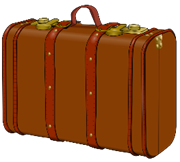 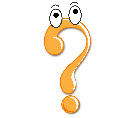 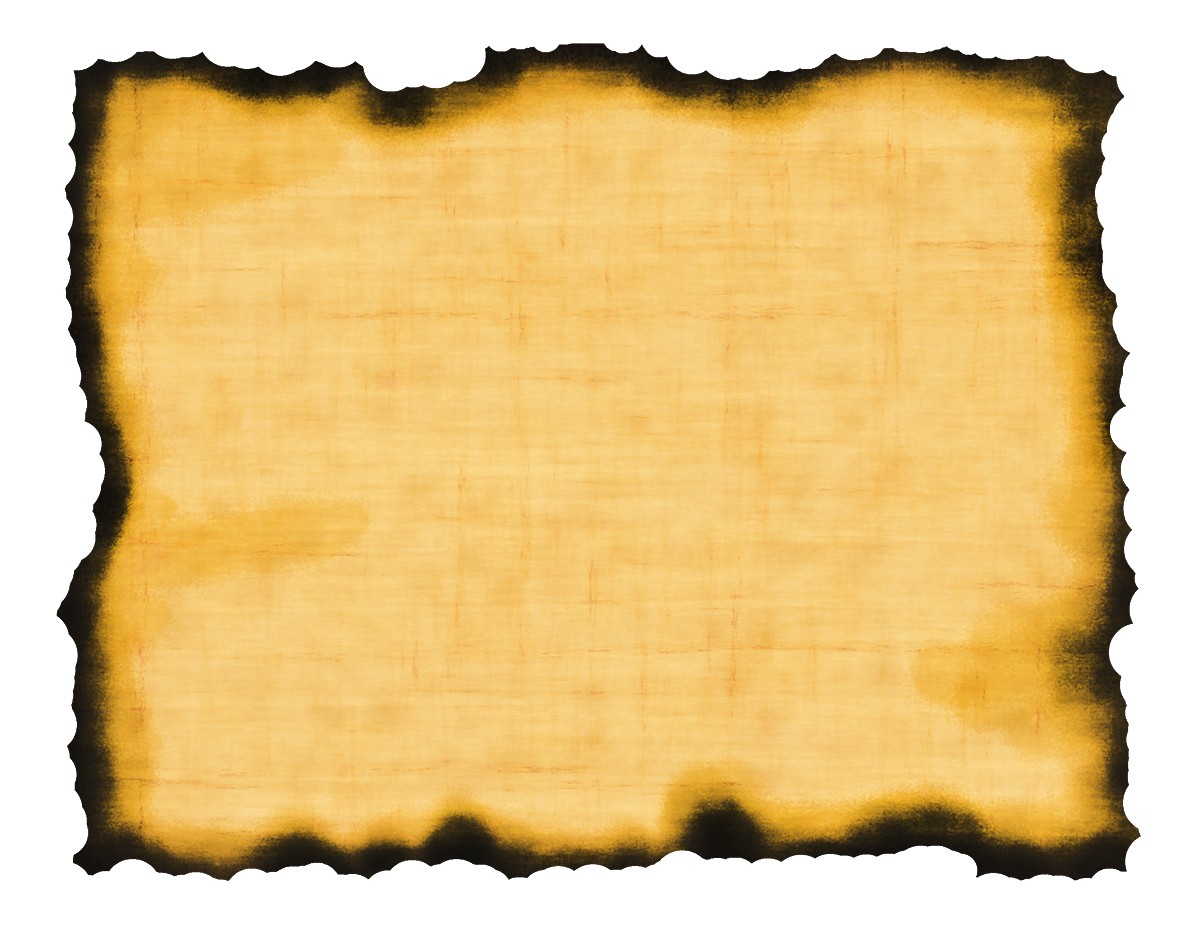 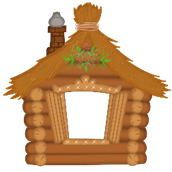 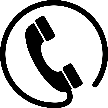 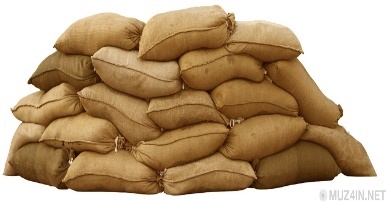 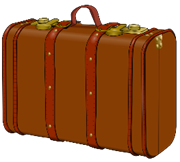 1
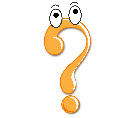 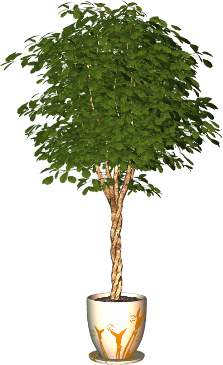 2
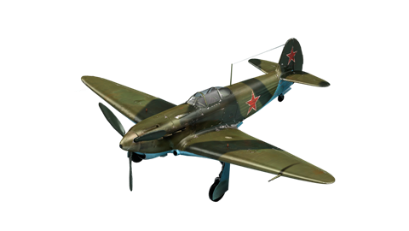 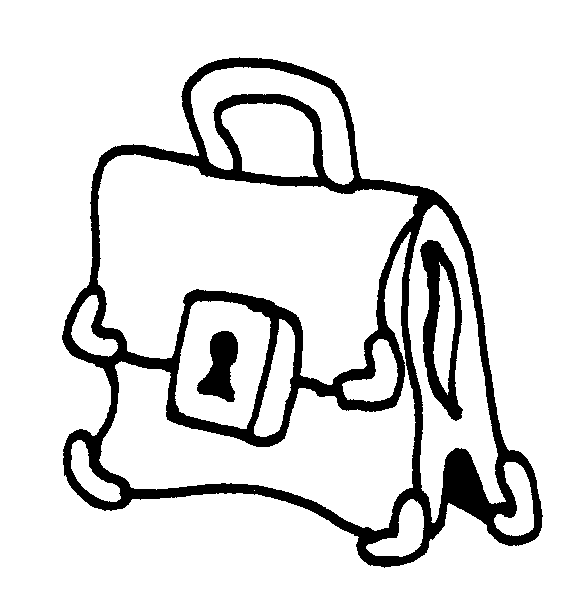 3
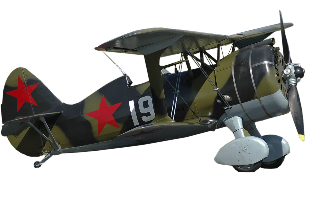 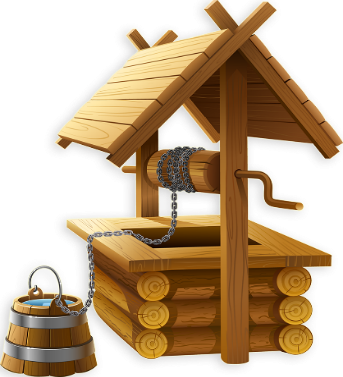 4
Задание 1
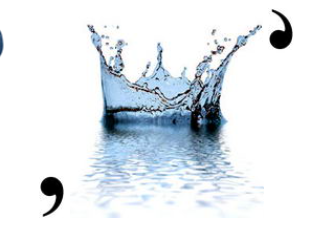 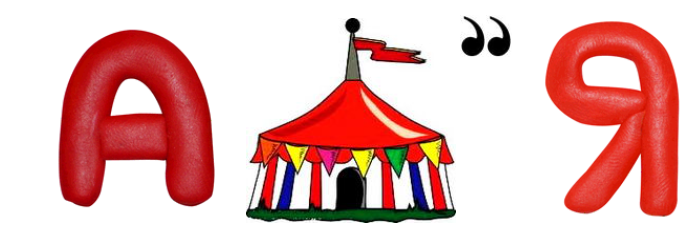 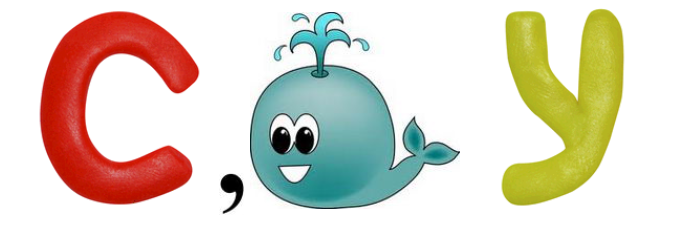 Кейс-метод
Ситуация
Задание 2 «Теоретик»
Каким должен быть кейс?

Где брать идеи для кейса ? 

Когда использовать кейс?
Именно эта технология была разработана в творческой лаборатории «Инновационные технологии в работе с дошкольниками» Автономной Некоммерческой Организации Дошкольного Образования «Планета детства «Лада». 
Кейс, в котором описывается ситуация в конкретный период времени, формулируется проблема, предлагается найти путь для её решения — это…
Чем можно наполнить кейс?

Назовите кто в России, в Краснодарском крае и в Армавире использует кейс-технологию и активно делится своим опытом?
Задание 3 «Путаница»
Правильный ответ:
1 шаг: формулирую одну конкретную проблему согласно образовательной программе и представляю ее как кейс с минимальными иллюстрациями проблемы и интересующими вопросами. 
2 шаг: Кейс передается воспитанникам и родителям для его наполнения. Дети совместно с родителями выявляют причины проблемы и накапливают опыт по данной проблеме. Родители вместе с детьми определяют необходимые ресурсы и время для выполнения мероприятия. 
3 шаг: После того, как ребята с родителями наполнили кейс информацией (фото, иллюстрации, схемы, песни, мультфильмы, лэпбуки, загадки, сказки, стихи и т.п.) готовые конверты с кейсами возвращаются мне. 
4 шаг: Подготовленные материалы кейса демонстрируются на занятии в группах.  
5 шаг: На занятии с детьми провожу исследовательскую и аналитическую деятельность с материалами кейса. Каждый ребенок рассказывает, что он узнал о цветке, дети обмениваются информацией. 
6 шаг: вместе с воспитанниками вырабатываем решение по проблеме кейса (каково строение цветка, необходимые условия роста растения) 
7 шаг: Демонстрация конкретного продукта и эффективности решения проблемы кейса (Составляет   схему, графический план или какой-либо другой продукт по решению кейса в конце занятия с детьми и в беседе с родителями выявляю, с какими трудностями пришлось столкнулись, работая с кейсом, что полезного извлекли для себя (обратная связь).
Задание 4 «Практическое»
Поздравляем!!!
Желаю творческих успехов!
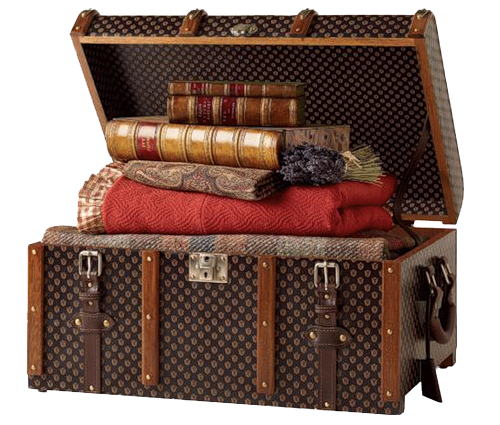